MATEMATIKA
5 - sinf
MAVZU: OILADA TEJAMKORLIK VA
                MATEMATIKA
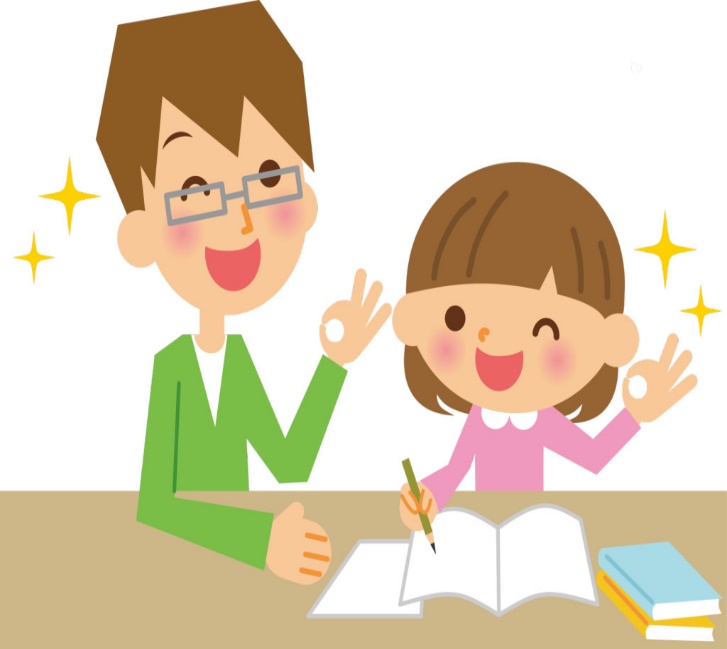 Oilada tejamkorlik
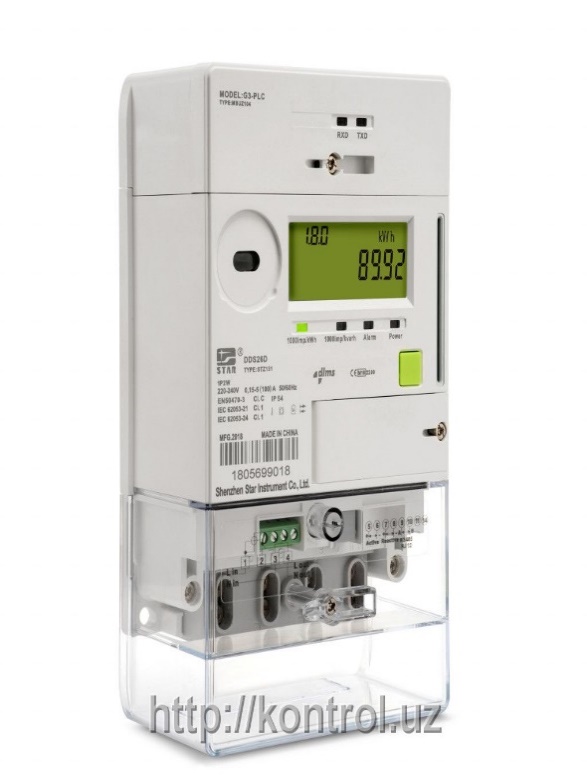 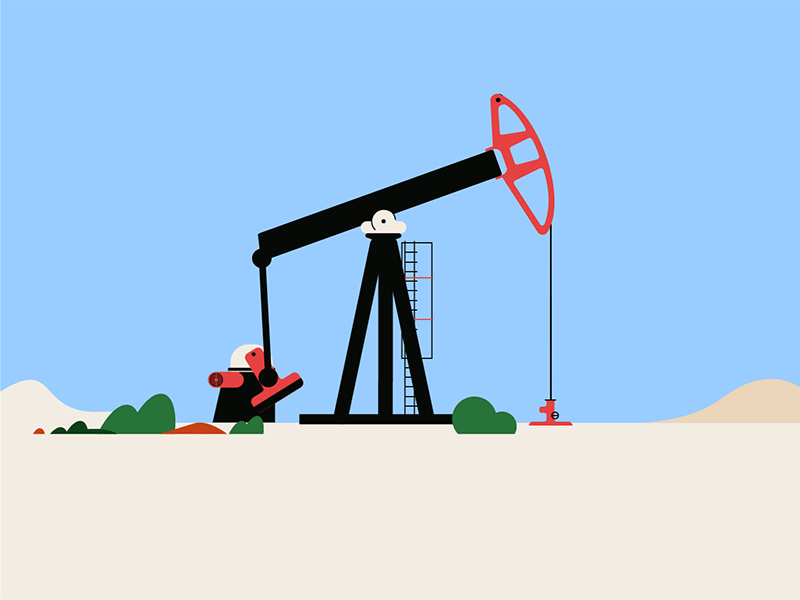 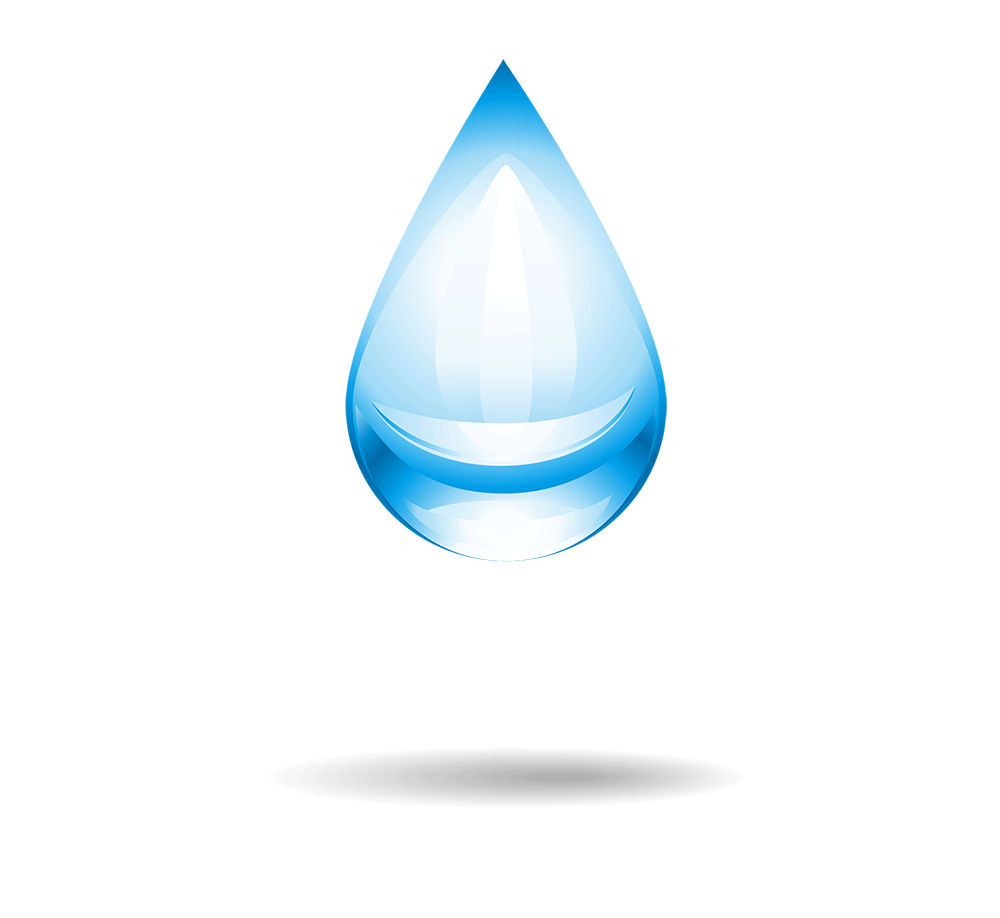 390 - masala
Dazmol 1 soat ishlatilganda 1 kilovatt  · soat  elektr energiyasi sarflanadi. Dazmol  a)  3 soat   b)  4 soat  ishlatilganda necha so‘mlik elektr energiyasi sarflanadi?
1 soat
1 kilovatt · soat
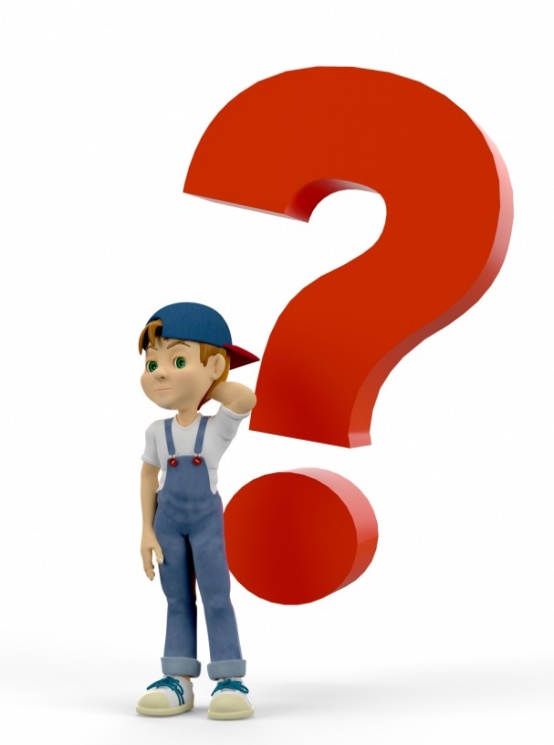 3 kilovatt · soat
3 soat
4 kilovatt · soat
4 soat
750  so‘m
3 · 250 =
1000  so‘m
4 · 250 =
391 - masala
Elektr chirog‘i 10 soat yonib tursa, 1 kilovatt · soat elektr energiyasi sarflanadi. Kechasi yo‘lak 10 soat davomida yoritiladi. Bir oy ( 30 kun) davomida yo‘lakni yoritish uchun davlat tomonidan qancha mablag‘ sarflanadi?
10 soat
1 kilovatt · soat
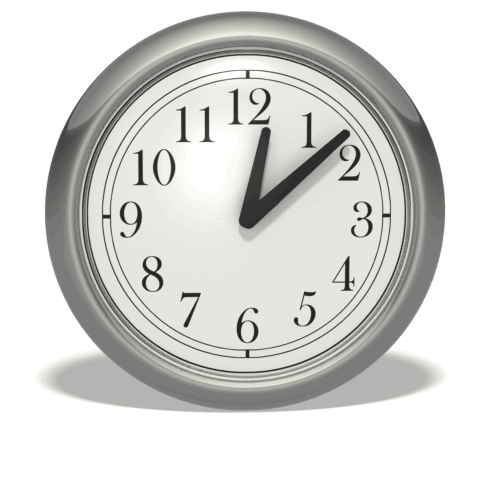 30 kilovatt · soat
30 · 10 =
300 soat
30 · 250 =
7500 so‘m
392 - masala
Xonadonda bir oy davomida 50 soat keraksiz yoniq qolgan: a) bitta ; 
b) ikkita; d) uchta elektr chirog‘i uchun necha so‘m to‘lash kerak bo‘ladi?
10 soat
1 kilovatt  · soat
a) 50 soat
b)  2 · 50 soat =
5 kilovatt  · soat
100 soat
5 · 250 = 1250 so‘m
100 soat
10 kilovatt  · soat
10 · 250 = 2500 so‘m
d) 3 · 50 soat =
150 soat
150 soat
15 kilovatt  · soat
15 · 250 = 3750 so‘m
393 - masala
Rasmda tasvirlangan hisoblagichning dastlabki ( a - rasm) va oxirgi      (b - rasm) ko‘rsatkichlariga qarab, iste’mol qilingan elektr energiyasi uchun qancha pul to‘lash lozimligini aniqlang.
a)
b)
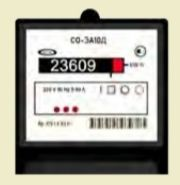 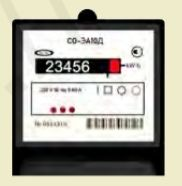 23609  -  23456 =
153 kilovatt · soat
153 · 250 = 38250 so‘m
Javob: 38250 so‘m pul to‘lash lozim.
Mustaqil bajarish uchun topshiriqlar:
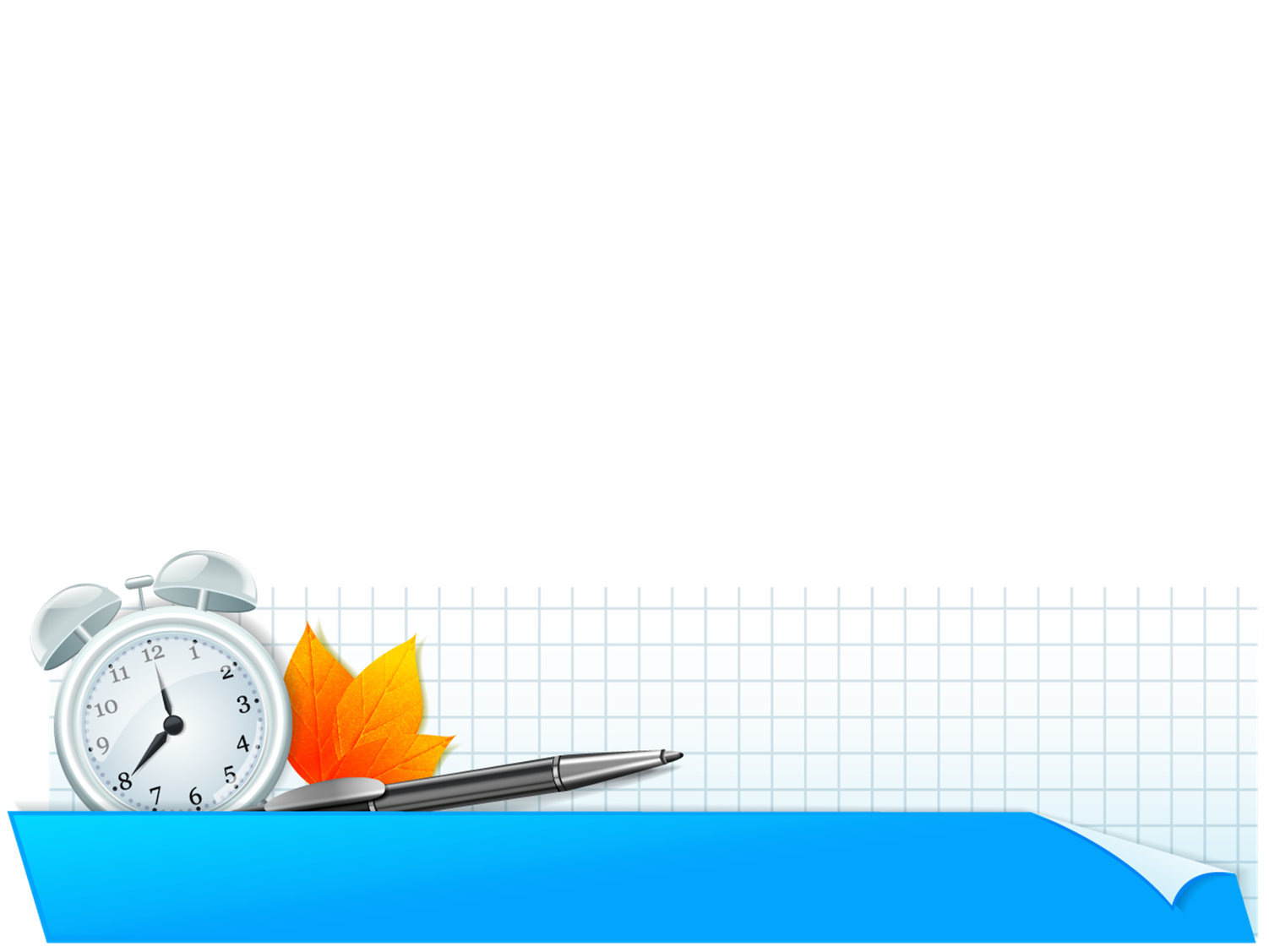 Darslikning 95 - betidagi 
398 -, 399 - masalalarni bajarish.